《神经网络与深度学习》
线性模型
https://nndl.github.io/
线性模型
分类问题中的线性模型
Logistic Regression
Softmax Regression
Perceptron
SVM
分类示例
数据集：CIFAR-10
60000张32x32色彩图像，共10类，每类6000张图像。
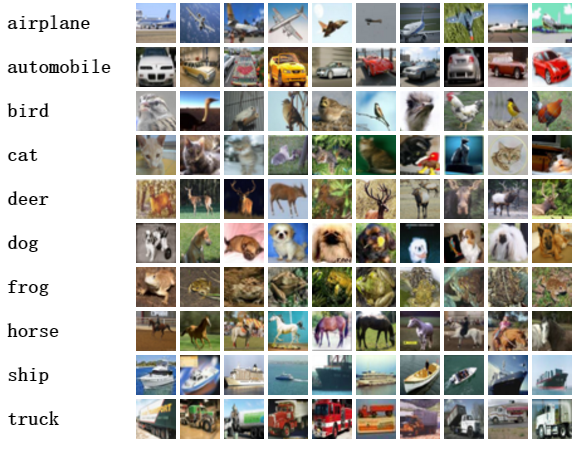 数据集：ImageNet
14,197,122 images, 21841 synsets
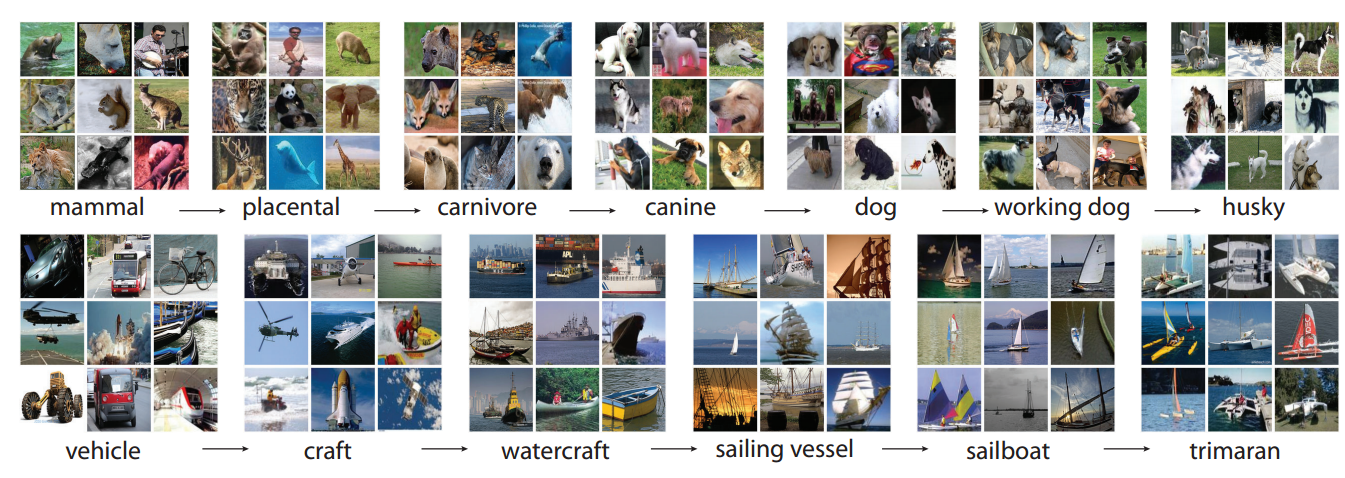 应用：图像分类
“monkey”
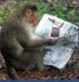 “monkey”
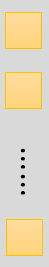 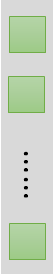 分类器
“cat”
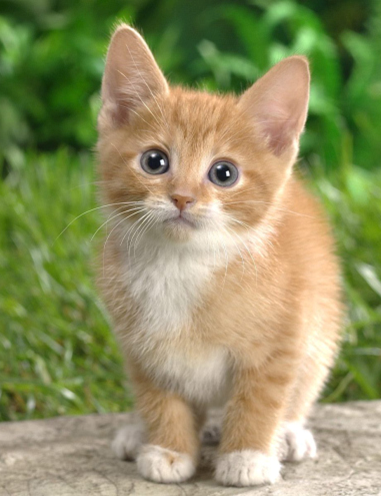 “cat”
“dog”
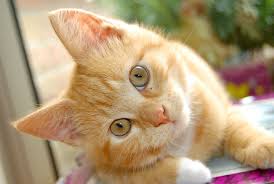 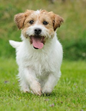 “dog”
应用：图像分类
应用：文本情感分类
根据文本内容来判断文本的相应类别
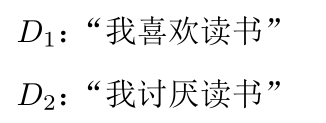 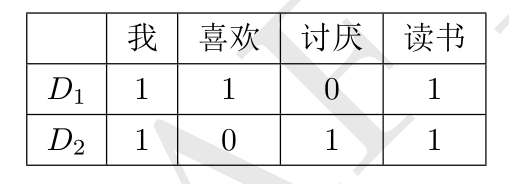 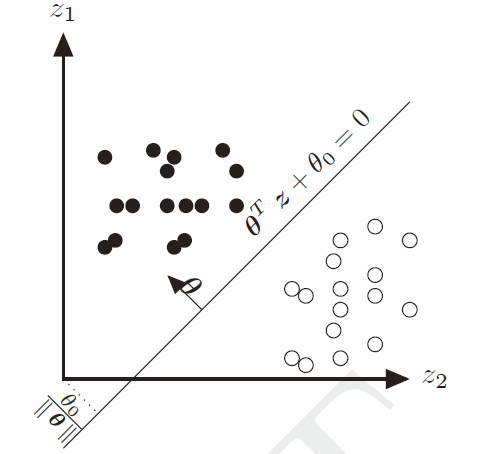 +
-
应用：垃圾邮件过滤
“Talk” in e-mail
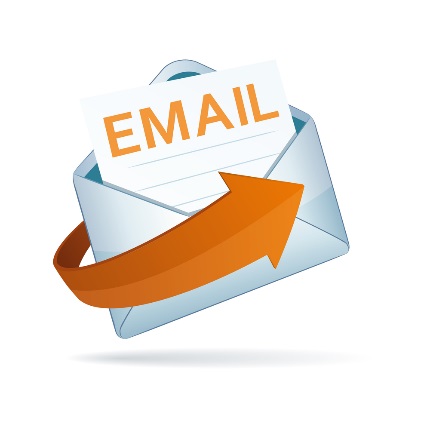 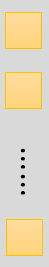 分类器
Spam 
filtering
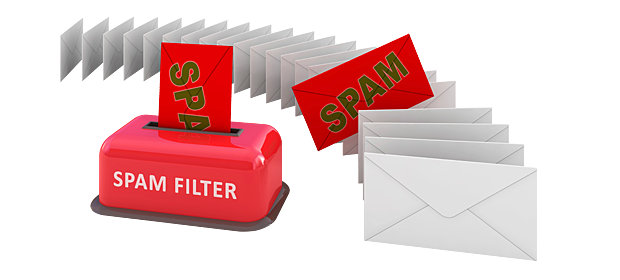 1/0
(Yes/No)
“free” in e-mail
1 (Yes)
(http://spam-filter-review.toptenreviews.com/)
0 (No)
[Speaker Notes: Can we have more examples ….]
应用：文档归类
政治
“stock” in document
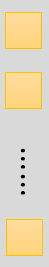 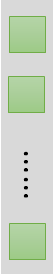 分类器
經濟
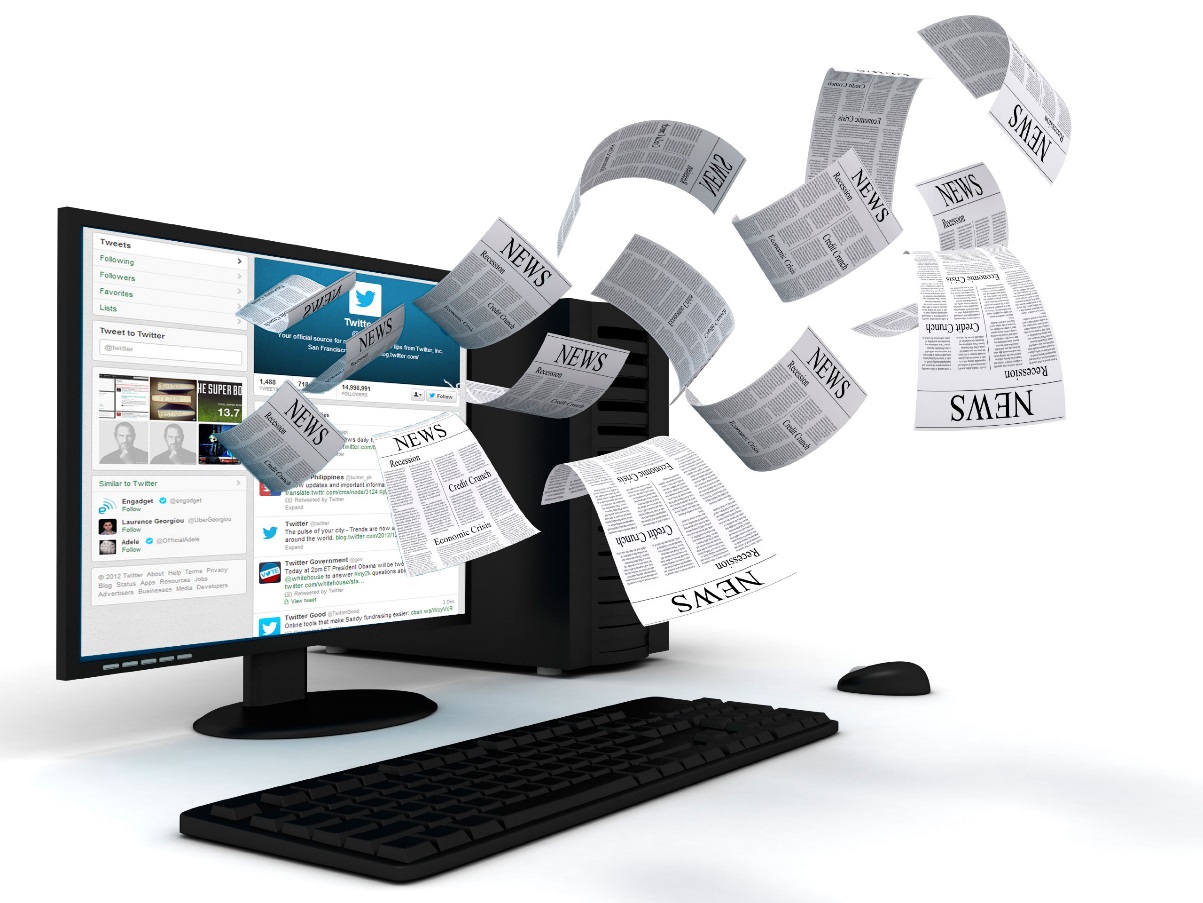 體育
“president” in document
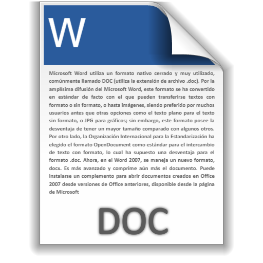 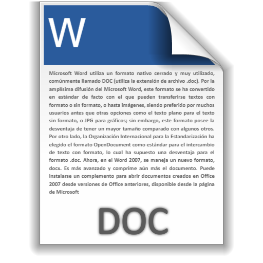 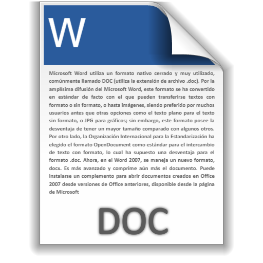 體育
政治
財經
http://top-breaking-news.com/
线性模型
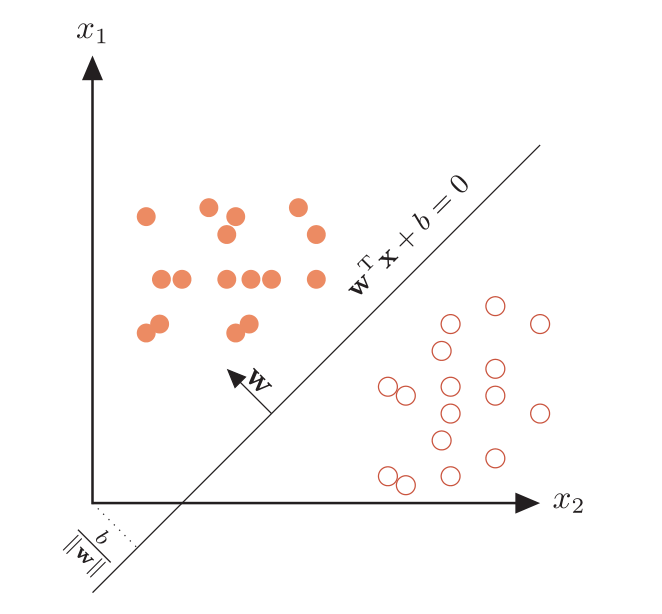 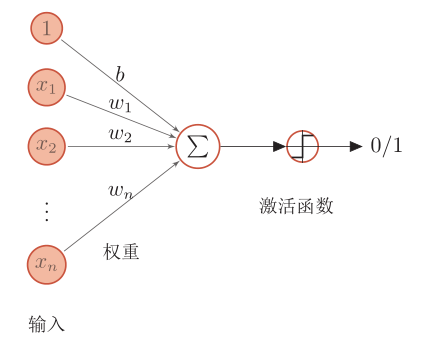 [Speaker Notes: 更换右边图片]
线性模型
Logistic回归
Softmax回归
感知器
支持向量机
关于概率的一些基本概念
概率（Probability）
一个随机事件发生的可能性大小，为0到1之间的实数。
随机变量（Random Variable）
比如随机掷一个骰子，得到的点数就可以看成一个随机变量X，其取值为{1,2,3,4,5,6}。
概率分布（Probability Distribution）
一个随机变量X取每种可能值的概率

并满足
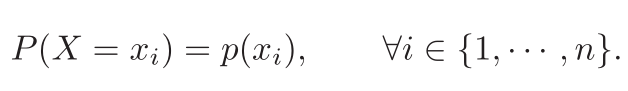 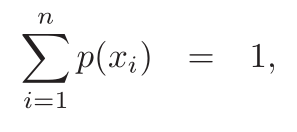 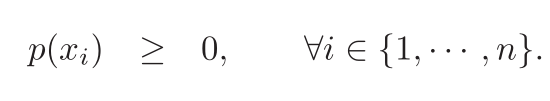 概率的一些基本概念
伯努利分布（Bernoulli Distribution）
在一次试验中，事件A出现的概率为µ，不出现的概率为1 − µ。若用变量X 表示事件A出现的次数，则X 的取值为0和1，其相应的分布为

二项分布（Binomial Distribution）
在n次伯努利分布中，若以变量X 表示事件A出现的次数，则X 的取值为{0,… ,n}，其相应的分布
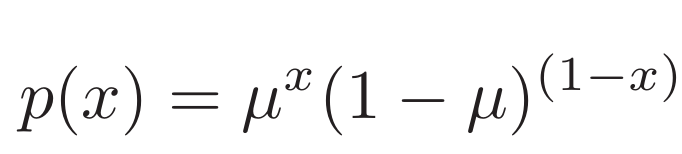 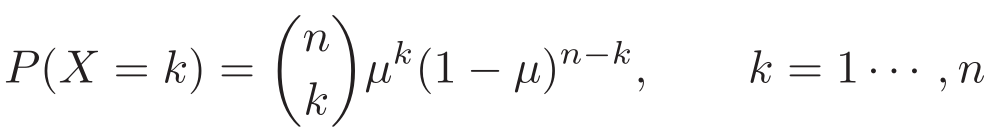 二项式系数，表示从n个元素中取出k个元素而不考虑其顺序的组合的总数。
概率的一些基本概念
条件概率（Conditional Probability）
对于离散随机向量(X,Y )，已知X = x的条件下，随机变量Y = y的条件概率为：


贝叶斯公式
两个条件概率p(y|x)和p(x|y)之间的关系
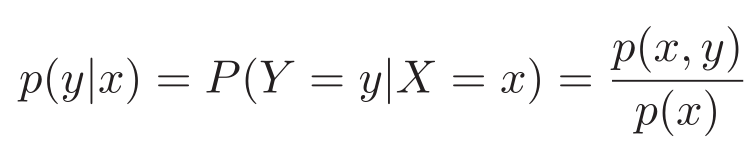 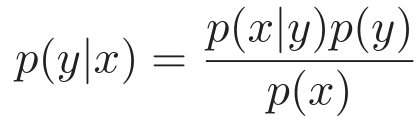 [Speaker Notes: p(x|y）]
例子
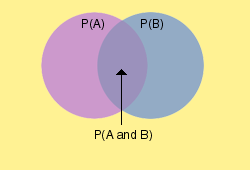 Marginal Probability
Marginal Probability
p(男|计算机)=
分类问题
将分类问题看作条件概率估计问题
为了解决连续的线性函数不适合进行分类的问题，引入非线性函数g 来预测类别标签的后验概率p(y = c|x)。
以两类分类为例，


函数f：线性函数
函数g：把线性函数的值域从实数区间“挤压”到了(0,1)之间，可以用来表示概率。
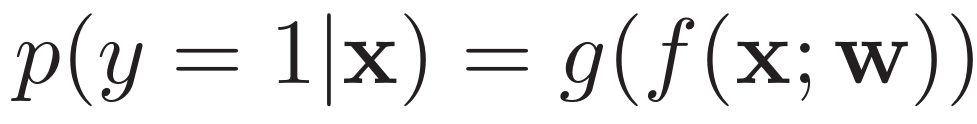 如何构建函数g？
两个重要的函数
Logistic函数




Softmax函数
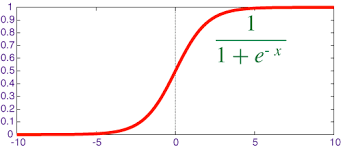 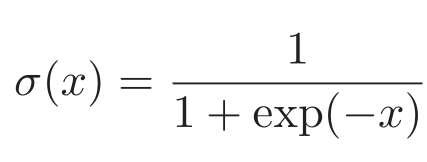 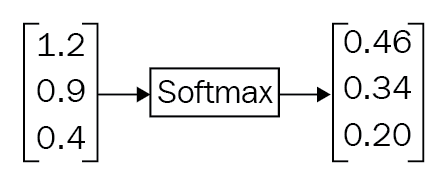 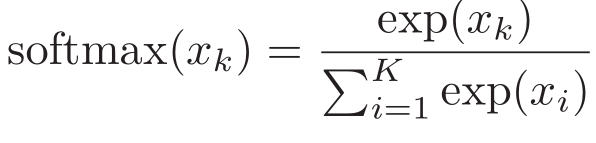 两个重要的分类器
Logistic回归




Softmax回归
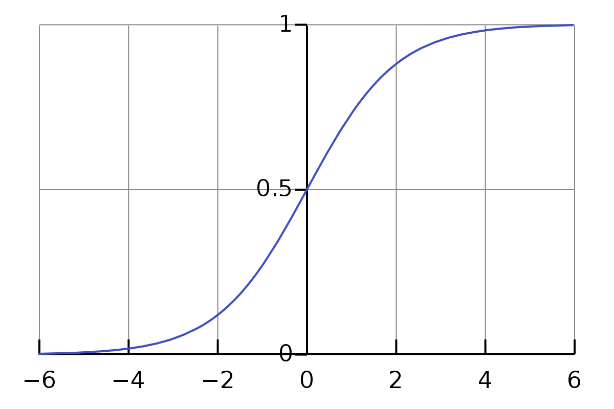 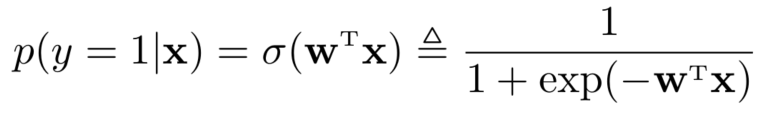 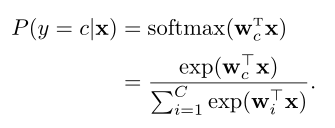 Logistic回归
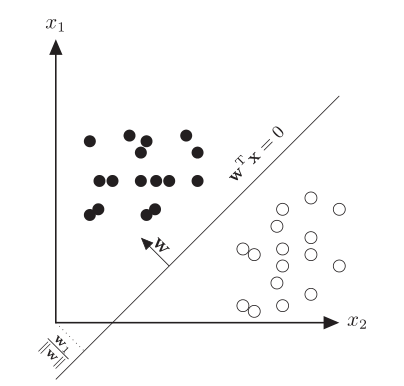 线性分类器




目标类别y = 1的条件概率为
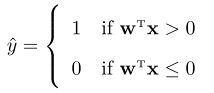 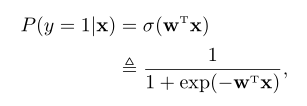 学习准则
如何衡量两个条件分布的差异？
熵（Entropy）
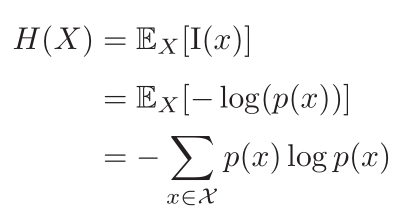 [Speaker Notes: 对应分布为p(x)的随机变量，熵H(p)表示其最优编码长度。]
交叉熵（Cross Entropy）
交叉熵是按照概率分布q的最优编码对真实分布为p的信息进行编码的长度。
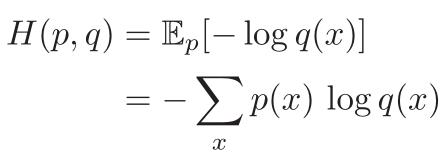 [Speaker Notes: 对应分布为p(x)的随机变量，熵H(p)表示其最优编码长度。]
KL散度（Kullback-Leibler Divergence）
KL散度是用概率分布q来近似p时所造成的信息损失量。
KL散度是按照概率分布q的最优编码对真实分布为p的信息进行编码，其平均编码长度（即交叉熵）H(p,q)和p的最优平均编码长度（即熵）H(p)之间的差异。
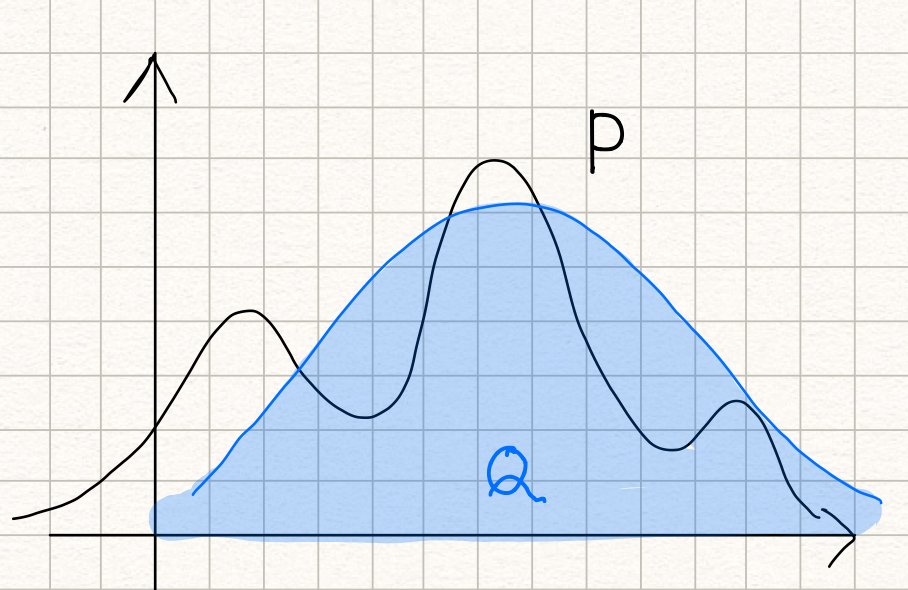 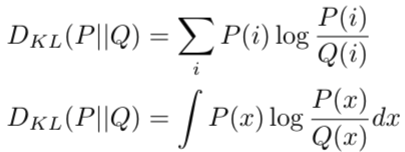 交叉熵损失
KL散度
交叉熵损失
负对数似然
梯度下降
交叉熵损失函数，模型在训练集的风险函数为



梯度为
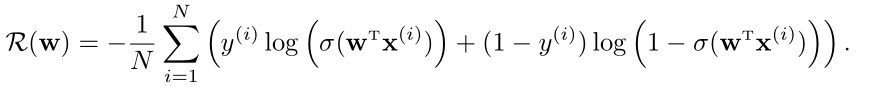 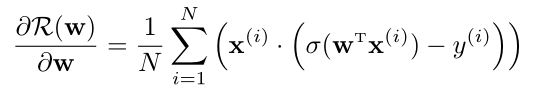 [Speaker Notes: 更换公式]
推导过程
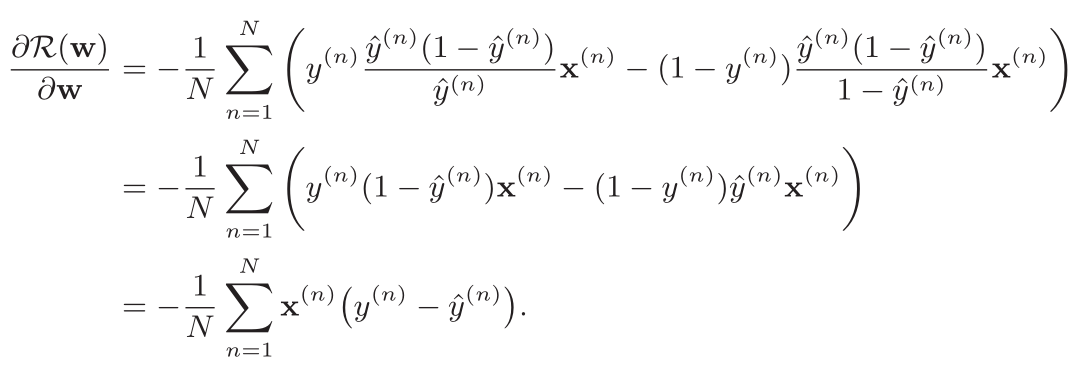 Logistic回归
多类分类（Multi-class Classification）
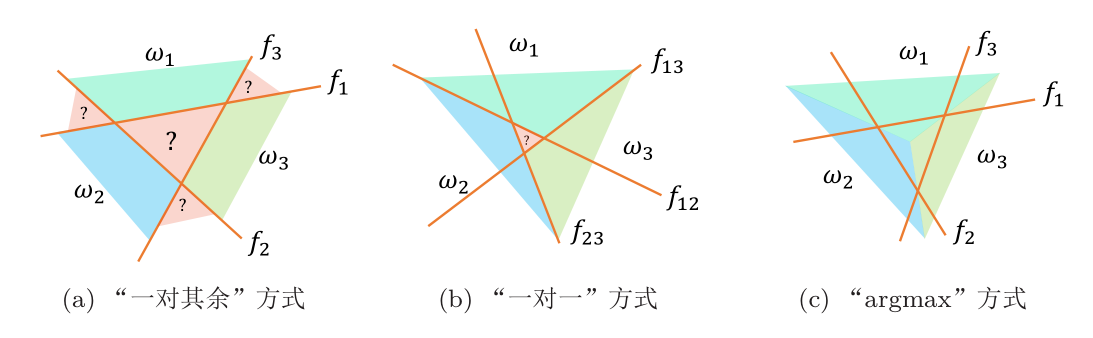 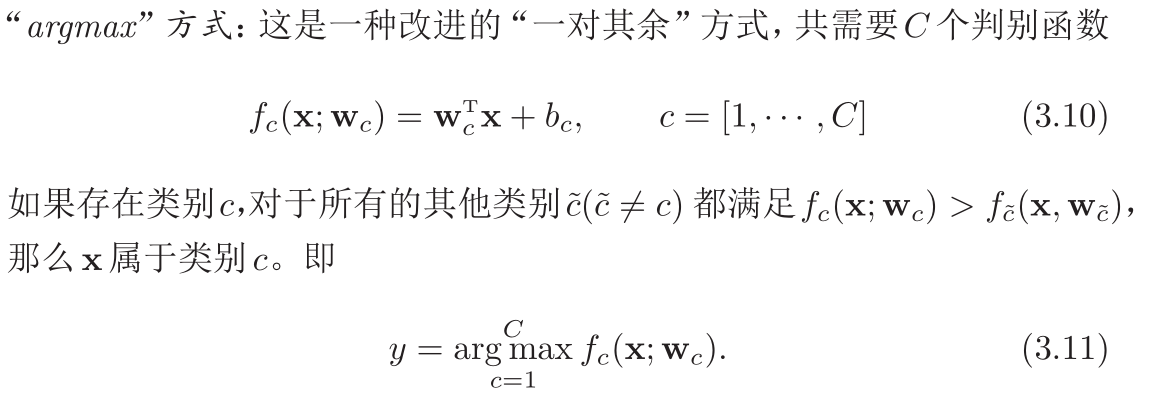 Softmax回归
Softmax回归是logistic回归的多类推广。



利用softmax函数，我们定义目标类别y = c的条件概率为：
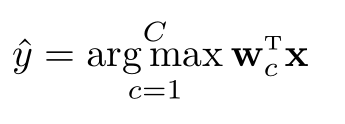 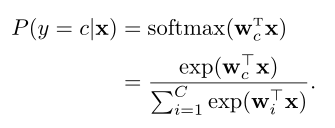 交叉熵损失
KL散度
交叉熵损失
负对数似然
参数学习
模型：Softmax回归

学习准则：交叉熵


优化：梯度下降
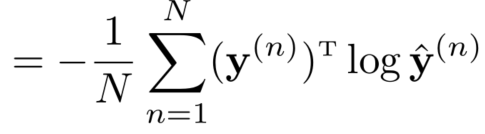 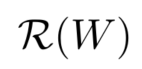 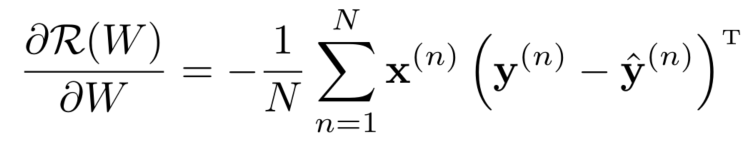 [Speaker Notes: 目标类别y = c的后验概率]
交叉熵损失函数
负对数似然损失函数


对于一个三类分类问题，类别为[0,0,1]，预测的类别概率为[0.3,0.3,0.4]，则
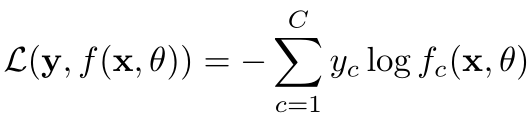 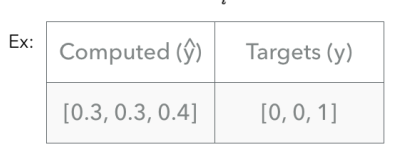 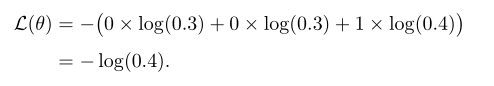 交叉熵损失
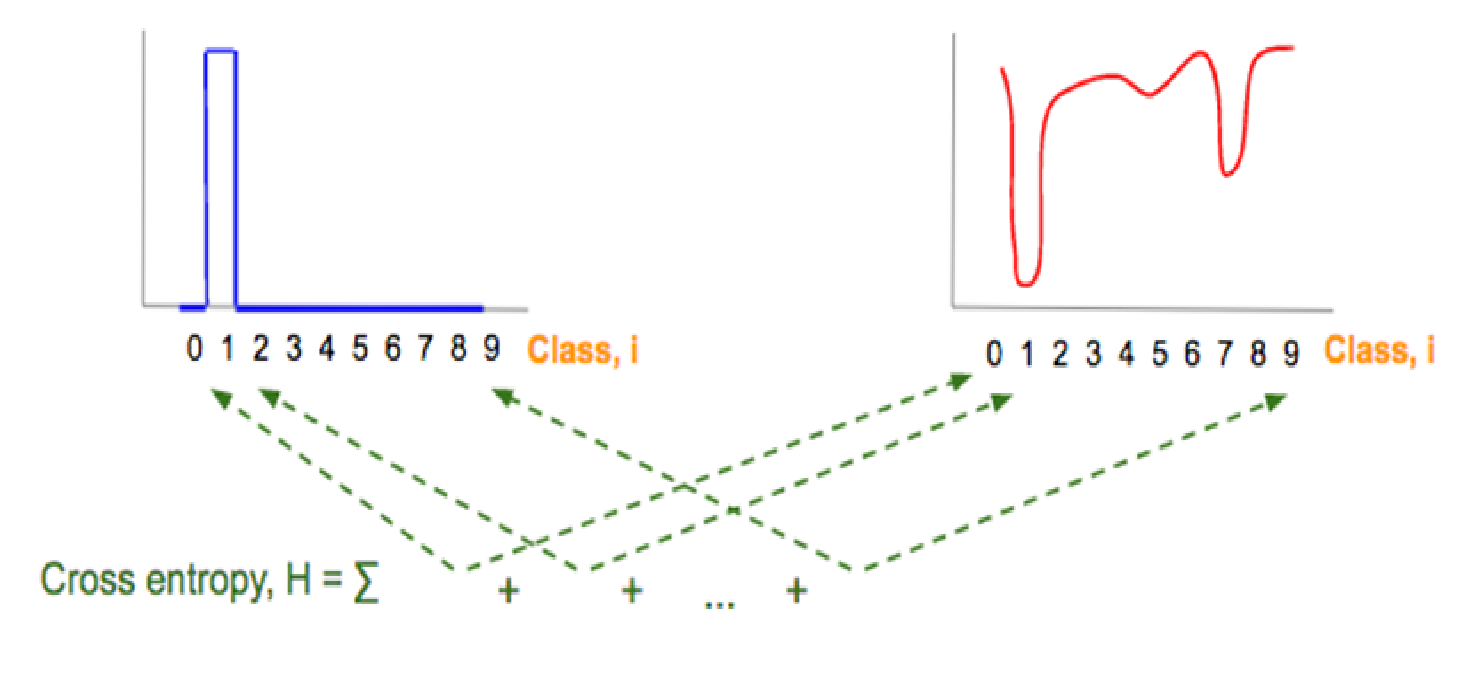 感知器
感知器
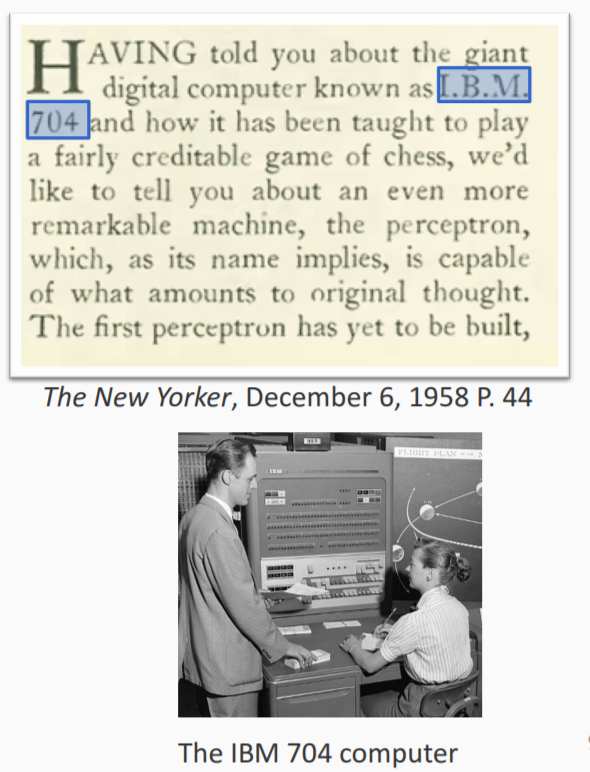 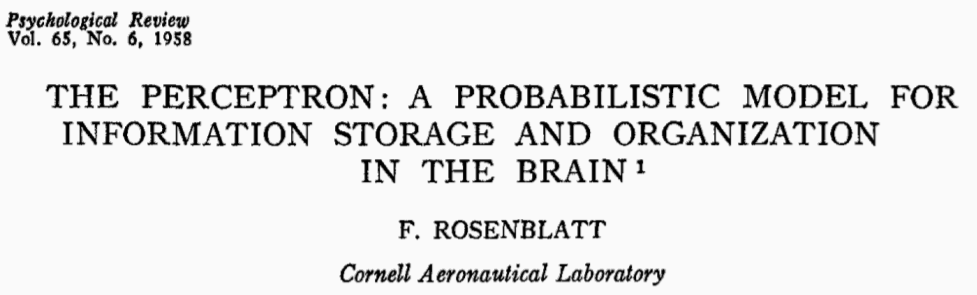 感知器
模拟生物神经元行为的机器，有与生物神经元相对应的部件，如权重（突触）、偏置（阈值）及激活函数（细胞体），输出为+1或-1。
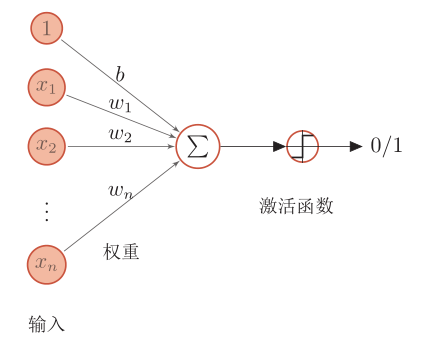 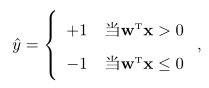 +1/-1
[Speaker Notes: 更换右边图片]
感知器
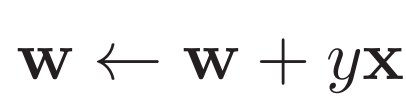 感知器的学习过程
表示分错
对比Logistic回归的更新方式：
感知器参数学习的更新过程
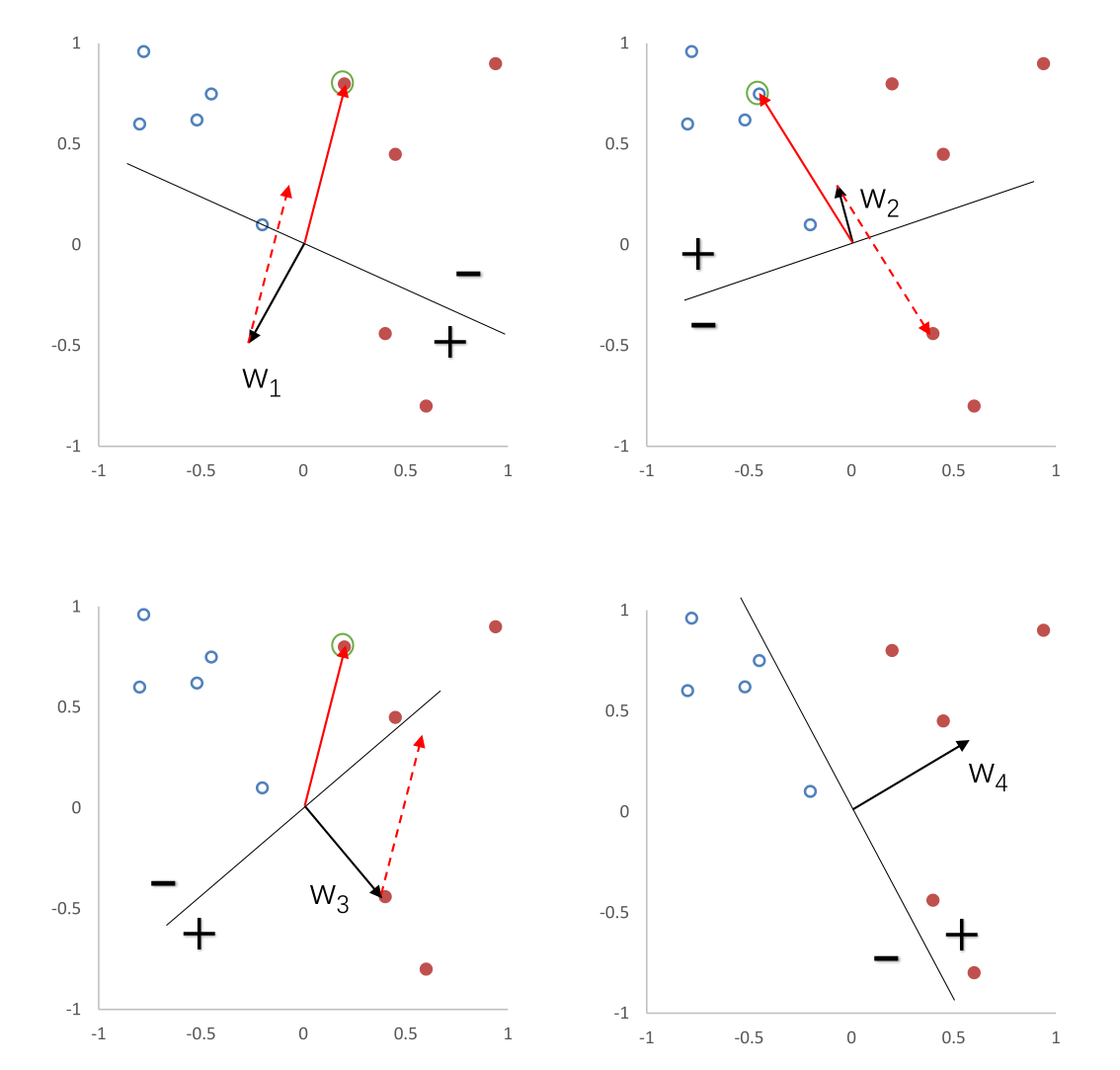 收敛性
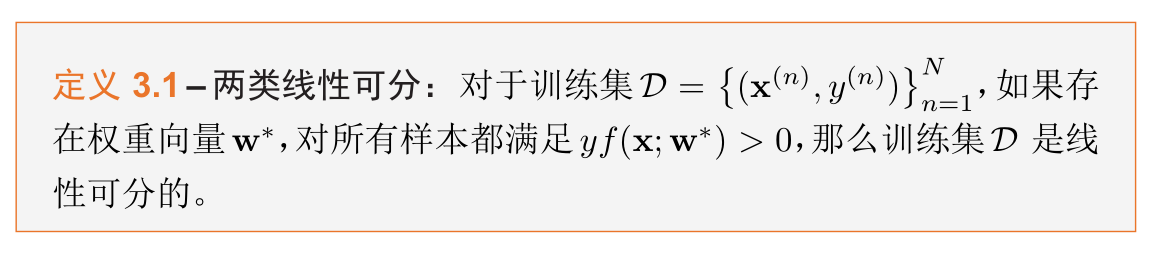 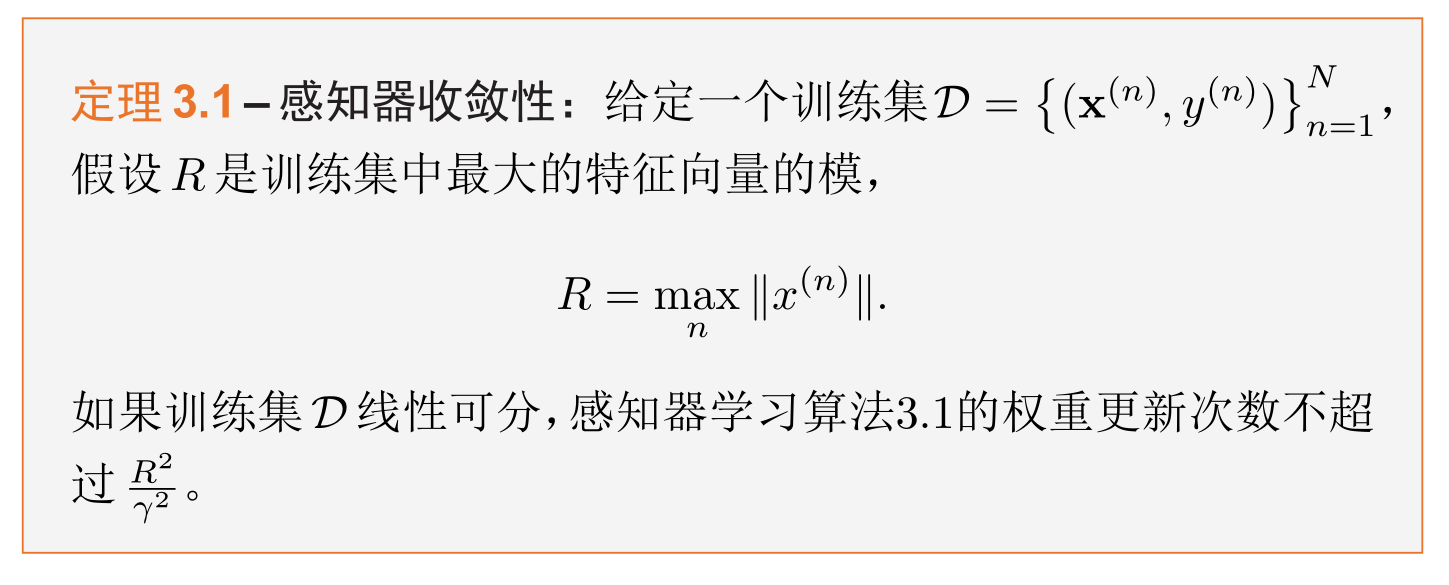 [Speaker Notes: Gamma定义]
证明过程
支持向量机（Support Vector Machine，SVM）
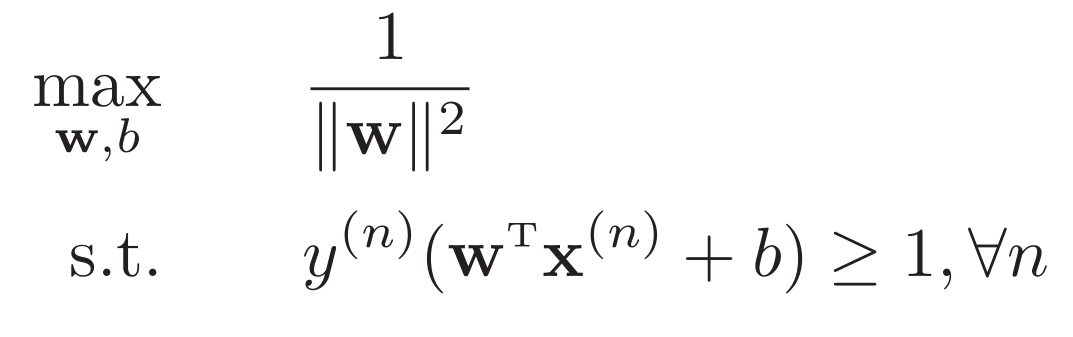 红色点称为“支持向量”
应用
示例：文本分类
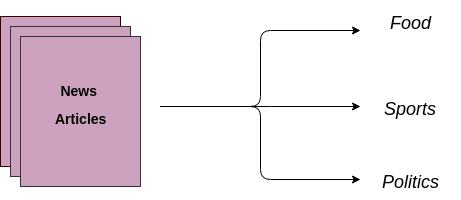 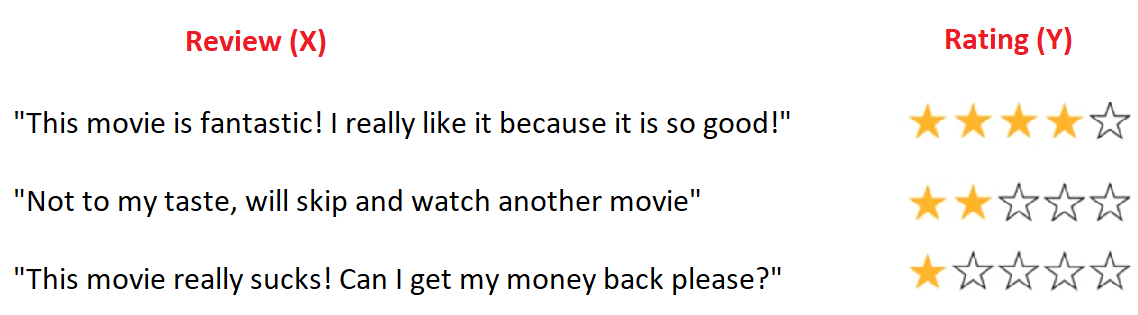 示例：文本分类
将样本x从文本形式转为向量形式
词袋模型（Bag-of-Words，BoW）模型
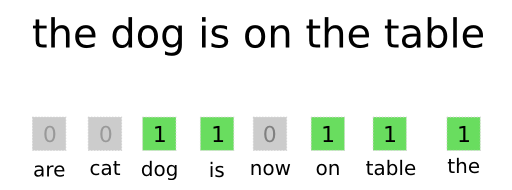 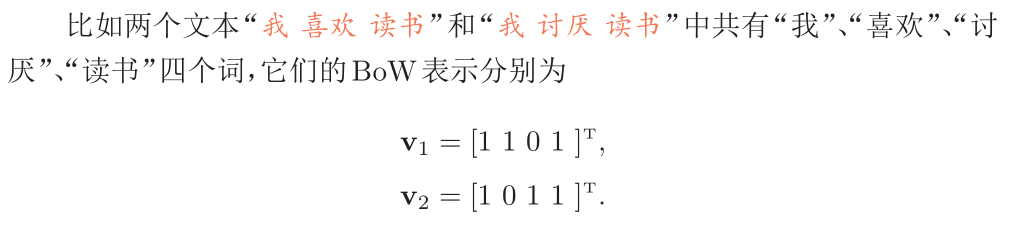 [Speaker Notes: 增加ngram]
示例：文本分类
根据文本内容来判断文本的相应类别
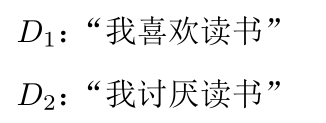 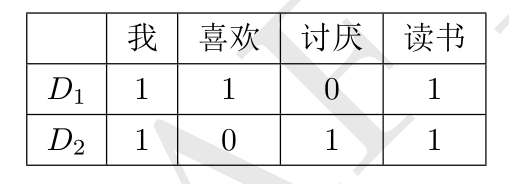 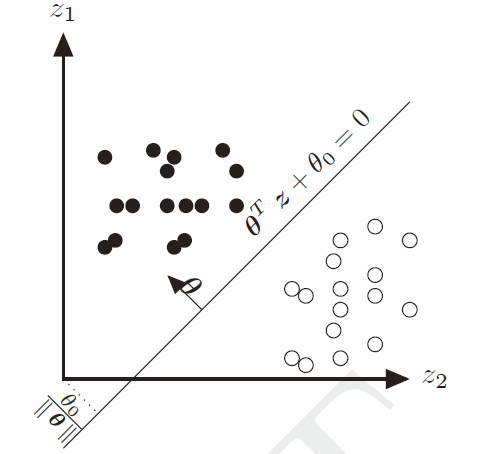 +
-
XOR问题
特征
http://playground.tensorflow.org
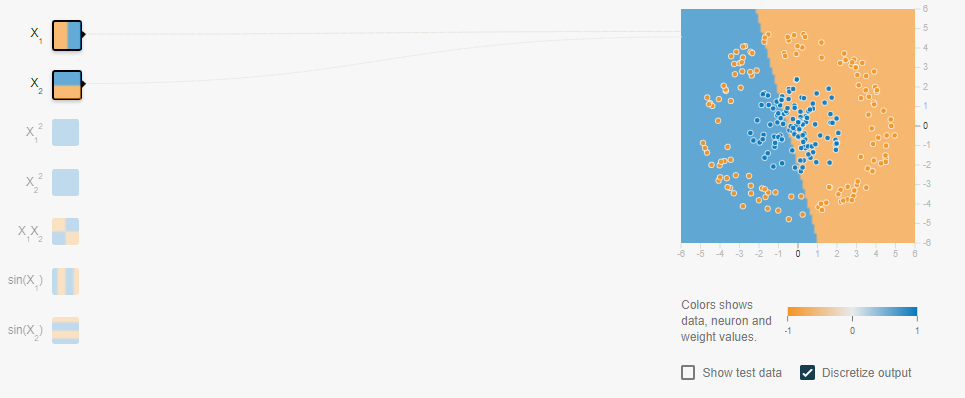 如何处理非线性可分问题？
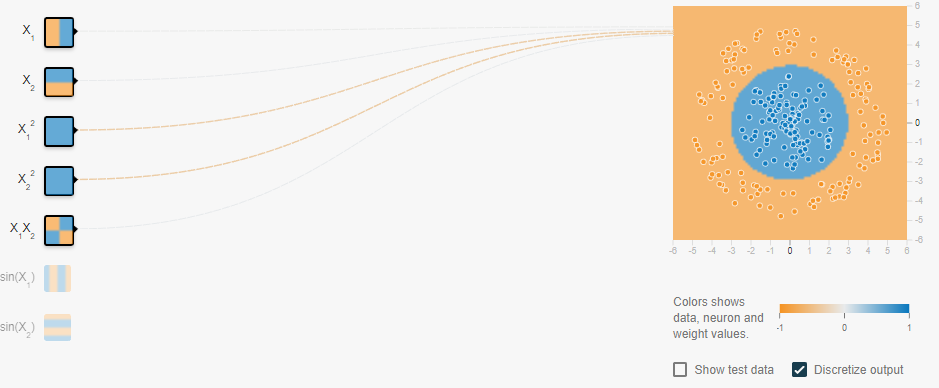 线性分类器小结
不同损失函数的对比
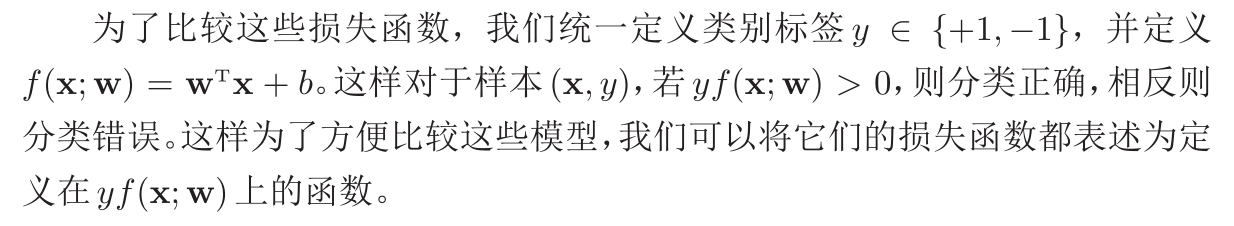 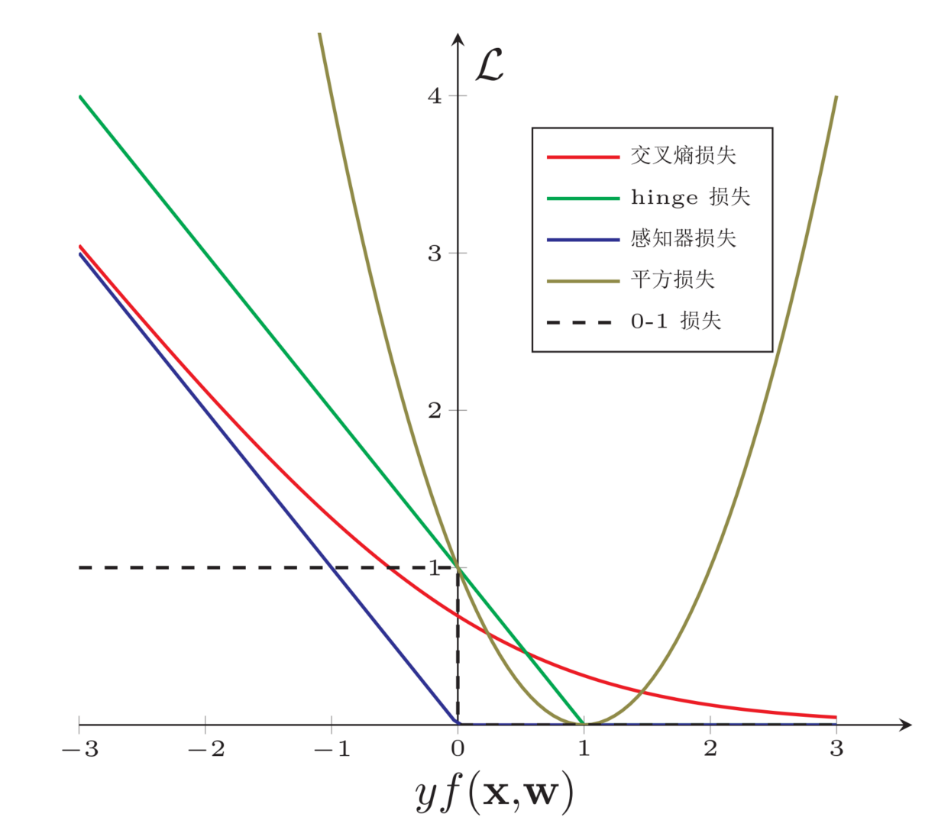 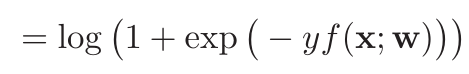 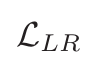 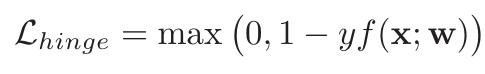 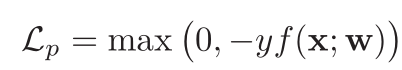 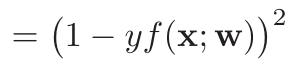 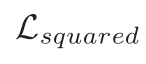 课后作业
掌握知识点
Logistic回归
Softmax回归
损失函数
编程练习
chap3_softmax_regression
https://nndl.github.io/